Աշխատում 
      ենք  թիմով
Ընդհանուր ակնարկ
Ծրագրերի պլանավորման, նախագծի մեկնարկի համար աշակերտները նախ ուսումնասիրում են սոցիալական ազդեցության համար նախատեսված մի շարք ծրագրեր, որոնք ստեղծվել են այլ աշակերտների կողմից: Աշակերտները կստեղծեն ծրագրի անցկացման համար նախատեսված թիմեր և կպայմանավորվեն, թե ինչպես է թիմը գործելու իրենց հավելվածի մշակման ընթացքում:
‹#›
Նպատակ
Առաջնային նպատակն է աշակերտներին հնարավորություն տալ տեսնելու, թե ինչպես են իրենց հասակակից այլ աշակերտներն օգտագործել տեխնոլոգիան իրենց հետաքրքրող խնդիրները լուծելու համար:
Աշակերտներին տրամադրեք ձեր ընտրած ծրագրի օրինակը: 
Յուրաքանչյուր ծրագրի համար ՝
Քննարկել․ 
Ո՞ր սոցիալական խնդրի լուծման համար է նախատեսված այս հավելվածը, և ինչպե՞ս է նախագծվել այն:
Հուշում. 
Կա՞ն այլ հավելվածներ կամ տեխնոլոգիական լուծումներ այդ սոցիալական խնդրի լուծման համար, որոնց մասին տեղյակ եք:
‹#›
Ի՞նչ կա հավելվածում
Քննարկել․ 
Հարցրեք աշակերտին, թե իրենց կարծիքով՝ ի՞նչ է ծրագիրը: Եթե
քննարկումը դադարում է, փորձեք հարցնել հետևյալ հուշումներից մի քանիսը.
● Ձեր կարծիքով, ի՞նչ տարբերություն կա մի ծրագրի (օրինակ Paint-ի) և մեր ավելի վաղ դիտարկված ծրագրերի միջև:
● Ի՞նչ նկատեցիք, ի՞նչ են արել այլ աշակերտները հավելվածը ստեղծելու համար։
● Ձեր կարծիքով, ո՞ր հավելվածներն են ամենաստեղծագործականը,
ամենաօգտակարը և ամենազարմացնողը։
● Ձեր կարծիքով, ո՞ր ծրագրերը դժվար կլինեն ստեղծել: Ինչո՞ւ։
‹#›
Հաղորդակցություն
Խմբերին խնդրեք հաշվի առնել հաղորդակցության այն եղանակները, որոնք իրենք կցանկանան օգտագործել, և ներկայացնեն, թե ինչ ակնկալիքներ ունեն: Օրինակ, «Մենք էլեկտրոնային փոստ կօգտագործենք դասարանից դուրս շփվելու համար, և թիմի անդամները կպատասխանեն 24 ժամվա ընթացքում»։
‹#›
Որոշումների կայացում.
Որոշումների կայացման բաժինը ներառում է աշակերտների համար տարաձայնությունների լուծման եղանակներ մտածելու տարածք:  Խրախուսեք նրանց կիրառել մի ծրագիր, որը բոլորի համար ընդունելի կլինի։
‹#›
Կազմակերպչական մաս
Մասնակցություն.
Յուրաքանչյուր աշակերտի համար թող սահմանվի իր դերը նախագծում, որ բոլորն ունենան ակտիվ մասնակցություն։
Բաշխել.
Յուրաքանչյուր խմբին փոխանցեք կպչուն թերթիկներ գրառումների համար:
Տրամադրեք բջջային հավելվածի թղթային պրոտոտիպեր։
Անցում.
Եթե հնարավոր է, յուրաքանչյուր թիմին տվեք որոշակի տարածք աշխատելու
համար:
‹#›
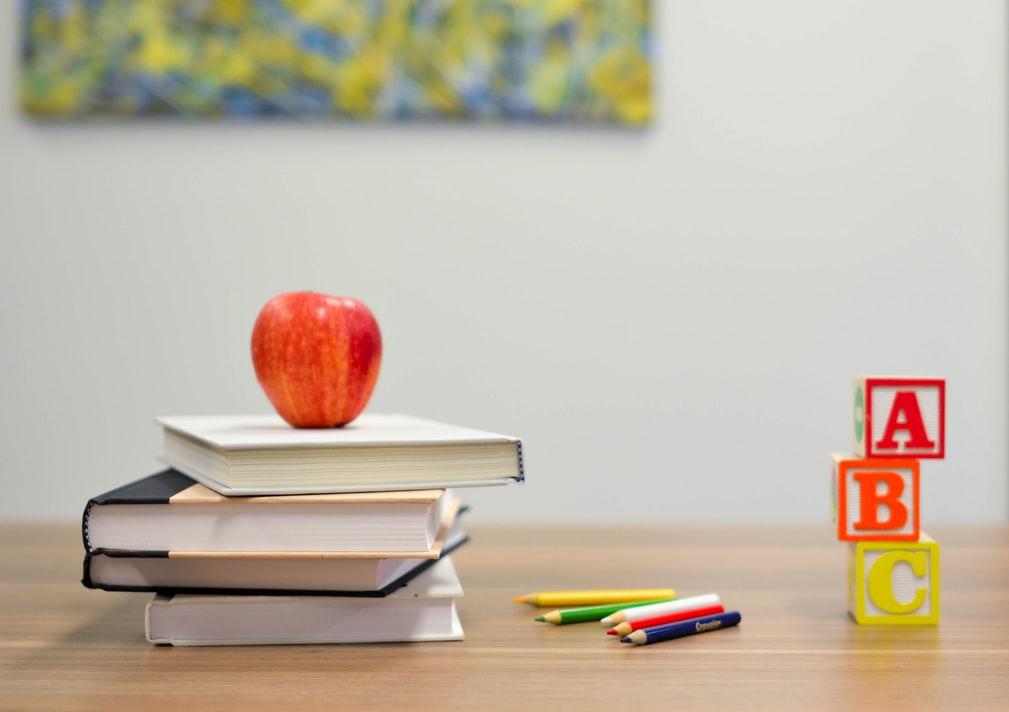 Մտագրոհ
Տեղեկացրեք, որ պետք է կենտրոնանան իրենց ծրագրի թեմայի համար հնարավորինս շատ գաղափարներ գեներացնելու վրա: 
Մասնավորապես, հիշեցրեք նրանց.
● չկա վատ պատասխան,
● հիմնվեք ուրիշների առաջարկների վրա։
Ի վերջո, հիշեցրեք նրանց, որ կպչուն թերթիկների վրա մտքեր գրելուց հետո մի քանի րոպե ժամանակ կունենան դրանք տեսակավորելու և վերլուծելու համար, բայց իրենց առաջին նպատակն է  հնարավորինս շատ գաղափարներ գրել, որքան էլ դրանք տարօրինակ թվան:
‹#›
Թիմի անունը
Մեկ րոպե ժամանակ տվեք թիմերին՝ թիմի անունը որոշելու և այն ուղեցույցում գրանցելու համար:
‹#›
Թեմա
Մոտավորապես հինգ րոպե ժամանակ տվեք թիմերին իրենց ծրագրի համար ընդհանուր թեմա ընտրելու համար: Կարևոր է նրանց հիշեցնել, որ այդ պահին չեն փորձում գտնել, թե ինչ է անելու ծրագիրը, այլ պարզապես որոշում են ծրագրի թեման:
‹#›
Օգտվողների խմբերը․
Որոշ ժամանակ տվեք աշակերտներին գաղափարներ գրելու համար, այնուհետև անցեք նրանց խմբավորմանը: Նրանք պետք
է իրենց սեղանների վրա կպչուն գրառումները դասավորեն ըստ կատեգորիաների, և եթե ժամանակ լինի, խմբերի համար կարճ անուն մտածեն: Տեղեկացրեք, որ նրանք ունեն 1-2 րոպե ժամանակ թիրախային խմբերին որոշելու և 1-2 րոպե նրանց խմբագրելու համար։ Երբ թիմերն ունենան իրենց թեմայի համար առանձնացված օգտվողների
խումբ, նրանք պետք է միասին փոքրացնեն այդ ցուցակը, մինչև մեկ կամ երկու թիրախային օգտվողների կատեգորիաների: Տեղեկացրեք աշակերտներին, որ հաջորդ երկու դասերի ընթացքում ժամանակ կունենան հետագա ուսումնասիրությունները շարունակելու համար, բայց պետք է ունենան հստակ ելակետ այդ հետազոտությունը շարունակելու համար:
‹#›
Հաղորդել.
Խնդրեք յուրաքանչյուր թիմին համառոտ ներկայացնել իրենց անունը, թեման և նկարագրել իրենց օգտագործողների խումբը:
‹#›
Շնորհակալություն
Հարցե՞ր
‹#›